Informal Academic Diagnostic Assessment: Using Data to Guide Intensive Instruction
Part 3: Skills Analysis
[Speaker Notes: Although permission to reprint this publication is not necessary, the citation should be: 
National Center on Intensive Intervention. (2014). Informal academic diagnostic assessment: Using data to guide intensive instruction: Skills analysis. Washington, DC: U.S. Department of Education, Office of Special Education Programs, National Center on Intensive Intervention.

Introduction to Part 3:
This is Part 3 of the larger module, “Informal Academic Diagnostic Assessment: Using Data to Guide Intensive Instruction.” The audience for this module may include interventionists, special educators, school psychologists, counselors, and administrators, as appropriate. The following slides are intended to provide participants with an introduction to error analysis of curriculum-based measures for the purpose of identifying skill deficits and providing examples of error analysis in reading and mathematics. Part 4, “Identifying Target Skills,” will further link these skill deficits to intervention.

The module is part of a series of training modules on data-based individualization (DBI) developed by the National Center on Intensive Intervention (NCII) aimed at district or school teams involved in initial planning for using DBI as a framework for providing intensive intervention in academics and behavior. For more information, please visit the DBI Training Series page on NCII’s website at https://intensiveintervention.org/implementation-support/dbi-training-series. 

Instructions for using the speaker notes:
Text formatted in standard font is intended to be read aloud or paraphrased by the facilitator. 
Text formatted in bold is excerpted directly from the presentation slides. 
Text formatted in italics is intended as directions or notes for the facilitator; italicized text is not meant to be read aloud. 
Text formatted in underline indicates an appropriate time to click to bring up the next stage of animation in an animated slide.

Speaker notes for title slide:
Welcome participants to the training. Introduce yourself (or -selves) as the facilitator(s), and briefly cite your professional experience regarding intensive intervention and DBI. Explain that this section introduces error analysis with examples in reading and mathematics.

Please ensure that participants have access to a pen or pencil and the following handouts during this training:
Skills Analysis in Reading/Spelling (introduced on slide 16 and needed for an activity beginning on slide 21)
Computation Error Analysis Practice (needed for an activity beginning on slide 36)]
Informal Academic Diagnostic Assessment: Using Data to Guide Intensive Instruction
2
[Speaker Notes: Explain to participants that this section is part of a larger module titled “Informal Academic Diagnostic Assessment: Using Data to Guide Intensive Instruction.”  This section will focus on analyzing errors in reading and mathematics.]
Purpose and Objectives
Purpose: Introduce the use of skills analysis to identify academic skill needs for instructional planning.
Objectives:
Learn how to analyze student spelling errors.
Learn how to analyze mathematics computation errors.
3
[Speaker Notes: Review purpose and objectives.]
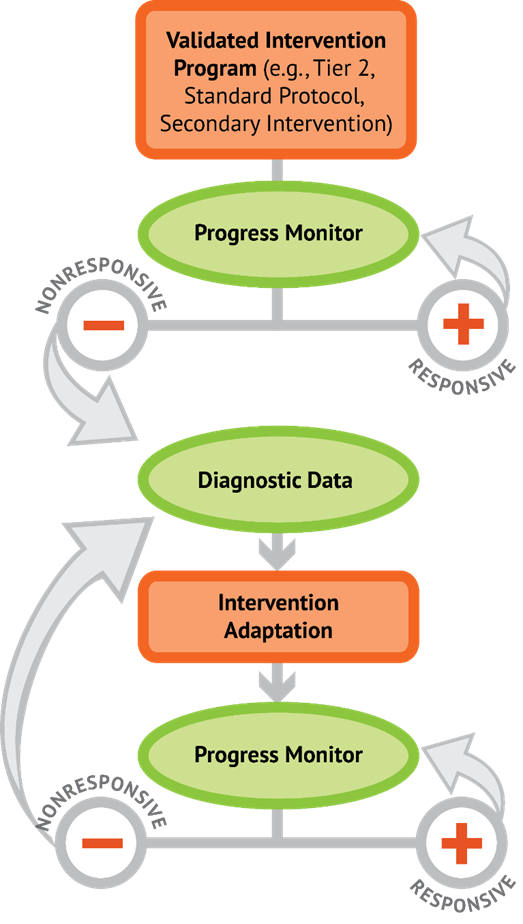 Analyzing errors within the data-based individualization (DBI) process
4
[Speaker Notes: When progress monitoring data tell us the student is not sufficiently responding to the current intervention, we use diagnostic assessment to determine specific needs. Analyzing errors can be a useful source of information.

For more information on DBI, see “Introduction to Data-Based Individualization (DBI): Considerations for Implementation in Academics and Behavior (DBI Training Series Module 1)” at https://intensiveintervention.org/resource/introduction-data-based-individualization-dbi-considerations-implementation-academics-and.]
Purpose of Analyzing Errors
Student errors can be analyzed to:
Describe academic strengths and weaknesses.
Help align instructional adaptations with student need.
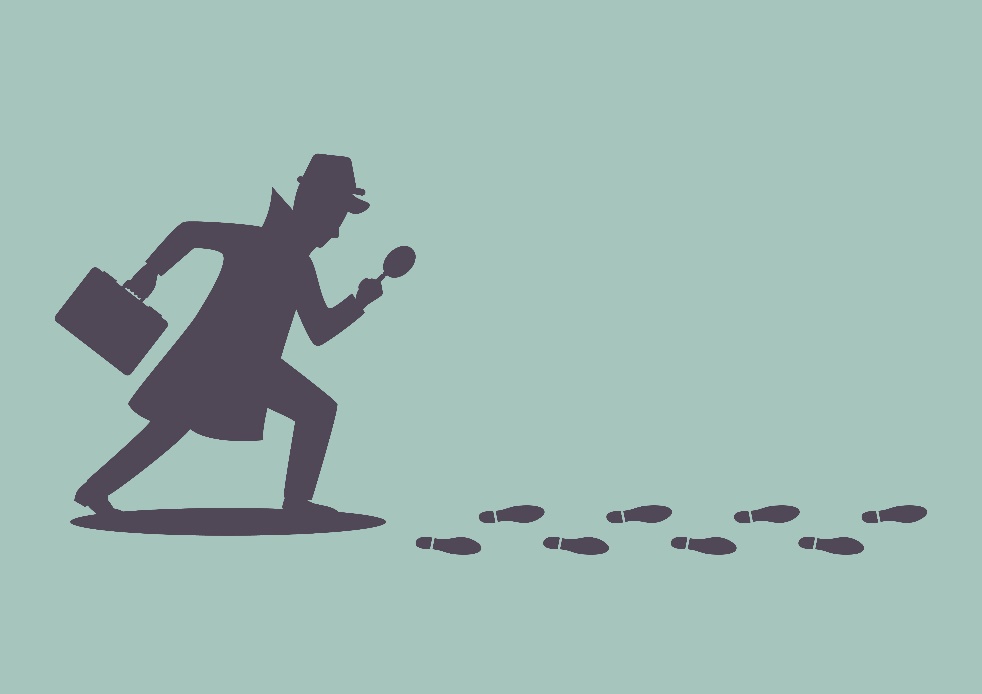 5
[Speaker Notes: The same progress monitoring assessments that tell us when an instructional change is needed also may reveal error patterns that will provide information on student strengths and weaknesses in a given academic area. Once specific academic skill deficits are identified, the intervention can be adapted to meet those needs. Sometimes, errors may indicate a need for additional diagnostic assessment and guide the selection of a more formal measure, if needed.

Remind participants that Curriculum-Based Measurements (CBMs) are a type of general outcome measure (GOM) used for instructional decision making. CBMs should:
Be psychometrically sound with appropriate validity and reliability
Reflect overall competence in the annual curriculum.
Have alternate forms of equivalent difficulty to allow for repeated measures OR in areas that are underdeveloped have opportunities to measure growth over time.

For more information on administering and scoring reading and mathematics CBMs, see Part 1 of this module, “Administering Academic Progress Monitoring Measures.” 

For more information on progress monitoring, see “Using Academic Progress Monitoring for Individualized Instructional Planning (DBI Training Series Module 2)” at http://www.intensiveintervention.org/resource/using-academic-progress-monitoring-individualized-instructional-planning-dbi-training. Reviews of some GOMs can be found on NCII’s Academic Progress Monitoring Tools Chart at http://www.intensiveintervention.org/chart/progress-monitoring.]
Consider the Current Intervention First
Before analyzing errors, consider the following:
Has the intervention been implemented as planned?
Is the student engaged in the intervention?
Is the progress monitoring tool appropriate for measuring student progress?
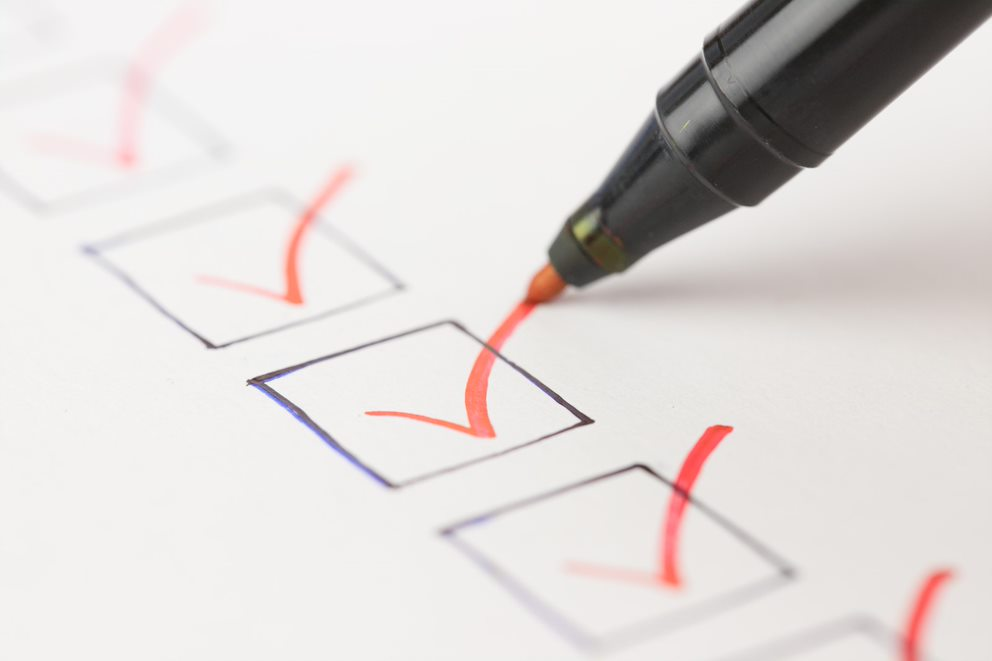 6
[Speaker Notes: If the current intervention is not working, we should not conclude immediately that there is a mismatch between the intervention and the student’s skill deficits. First, we should rule out general factors related to implementation and engagement.

We also should be sure that the progress monitoring tool is sensitive to change for this student. As discussed in Part 2 of this module (“Reviewing Progress Monitoring Data”), very low, flat scores could suggest the student’s instructional level is too far below the assessment level. We also must consider the alignment between the academic skills being assessed and the content of instruction.]
Possible Implementation Issues
Intervention
Fidelity
Intensity 
Dosage
Duration of intervention
Session length
Missed sessions
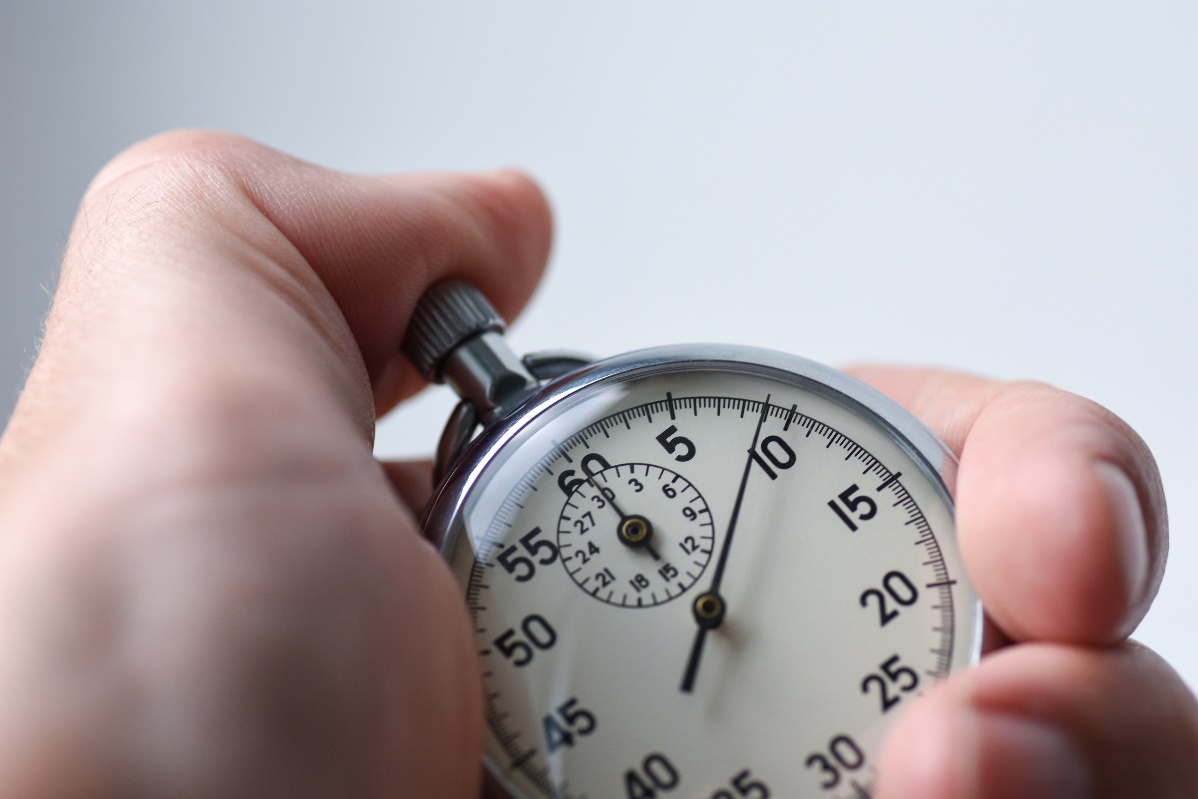 7
[Speaker Notes: Has the intervention been delivered with fidelity? If we still think the intervention is a good match for the student’s needs (i.e., targeting appropriate academic skills), is there a way we could intensify instruction? For example, could we increase explicit instruction?

We also need to ask if the student has received enough of the intervention. How long has the student been receiving the intervention? Has it been long enough for progress monitoring to reveal a change in the target skills? Has the intervention been delivered as scheduled, in terms of minutes per session or number of sessions per week? Have sessions been missed due to student absences or scheduling conflicts?]
Possible Motivation Issues
Student attention to instruction
Student effort during intervention
Student effort and attention during assessment
Others?
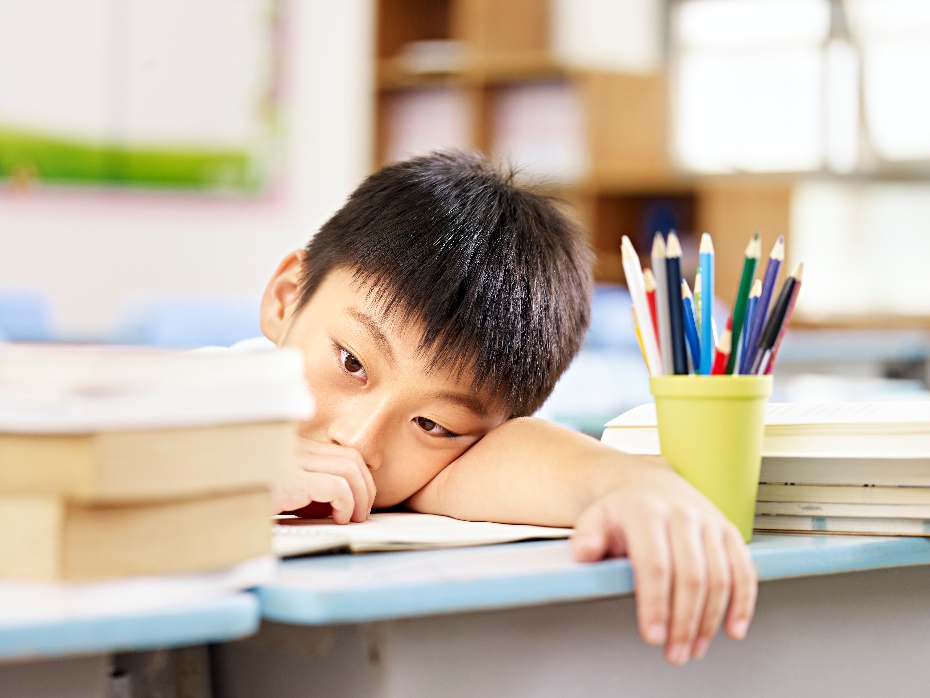 8
[Speaker Notes: If the student is not engaged in instruction and practice during intervention, the intervention will not be effective. Attention and effort during assessment also may impact progress monitoring scores. In any of these cases, consider adding a motivational component.

Ask participants if they have anything else to add to this list.]
Skills Analysis in Reading/Spelling
9
[Speaker Notes: Now, let’s discuss analyzing spelling errors to better understand reading skills and needs. This section includes:
A review of the spelling and reading connection
Examples of analyzing spelling errors to make instructional recommendations
A practice activity]
Spelling and Reading Connection
Research on the connection between spelling and reading shows that:
Proficiency in spelling actually supports reading. 
Learning to spell and learning to read rely on much of the same underlying knowledge.
(Ehri, 2000; Moats, 2005; Moats, Foorman, & Taylor, 2006; Snow, Griffin, & Burns, 2005)
10
[Speaker Notes: Research shows that learning to spell and learning to read rely on much of the same underlying knowledge and that proficiency in spelling actually supports reading (Moats, 2005; Moats, Foorman, & Taylor, 2006).

Ehri, L. C. (2000). Learning to read and learning to spell: Two sides of a coin. Topics in Language Disorders, 20(3), 19–36.
Moats, L. C. (2005). How spelling supports reading. American Educator, 6(12–22), 42.
Moats, L. C., Foorman, B., & Taylor, P. (2006). How quality of writing instruction impacts high-risk fourth graders’ writing. Reading and Writing, 19(4), 363–391.
Snow, C. E., Griffin, P. E., & Burns, M. (2005). Knowledge to support the teaching of reading: Preparing teachers for a changing world. San Francisco, CA: Jossey-Bass.]
Spelling and Reading Connection
Spelling requires the integration of:
Phonological knowledge: The ability to attend to, discriminate, remember, and manipulate sounds at the sentence, word, syllable, and phoneme (sound) levels
Orthographic knowledge: Knowledge or understanding of the phoneme-grapheme correspondence system of English, and/or the written syllable patterns in English and their assembly in longer words
Morphological knowledge: Awareness of morphemes (meaningful units of language) and the representation of morphemes in English orthography
(Ehri, 2000; Moats, 2005; Moats, Foorman, & Taylor, 2006; Snow, Griffin, & Burns, 2005)
11
[Speaker Notes: Accurate spelling reflects more advanced linguistic knowledge because it requires the integration of (1) phonological, (2) orthographic, and (3) morphological knowledge (Ehri, 2000).

Phonological knowledge is the ability to attend to, discriminate, remember, and manipulate sounds at the sentence, word, syllable, and phoneme (sound) levels.

Orthographic knowledge is the knowledge or understanding of the phoneme-grapheme correspondence system of English, and/or the written syllable patterns in English and their assembly in longer words. Orthographic knowledge as it relates to spelling means that students may use what they know about the alphabetic principle, mapping sounds to print, to spell words - meaning that many high frequency words will be spelled incorrectly. For example, "from" may be spelled as "frum".  When students make these types of errors they may reflect strong knowledge of the alphabetic principle.

Morphological knowledge is the awareness of morphemes (meaningful units of language) and the representation of morphemes in English orthography.

Ehri, L. C. (2000). Learning to read and learning to spell: Two sides of a coin. Topics in Language Disorders, 20(3), 19–36.
Moats, L. C. (2005). How spelling supports reading. American Educator, 6(12–22), 42.
Moats, L. C., Foorman, B., & Taylor, P. (2006). How quality of writing instruction impacts high-risk fourth graders’ writing. Reading and Writing, 19(4), 363–391.
Snow, C. E., Griffin, P. E., & Burns, M. (2005). Knowledge to support the teaching of reading: Preparing teachers for a changing world. San Francisco, CA: Jossey-Bass.]
Spelling and Reading Connection
Recommendations for providing effective reading instruction also include addressing these three spelling components:
Phonological knowledge
Orthographic knowledge 
Morphological knowledge
(Ehri, 2000; Moats, 2005; Moats, Foorman, & Taylor, 2006; Snow, Griffin, & Burns, 2005)
12
[Speaker Notes: Importantly, recommendations for providing effective reading instruction also include addressing these three spelling components.


Ehri, L. C. (2000). Learning to read and learning to spell: Two sides of a coin. Topics in Language Disorders, 20(3), 19–36.
Moats, L. C. (2005). How spelling supports reading. American Educator, 6(12–22), 42.
Moats, L. C., Foorman, B., & Taylor, P. (2006). How quality of writing instruction impacts high-risk fourth graders’ writing. Reading and Writing, 19(4), 363–391.
Snow, C. E., Griffin, P. E., & Burns, M. (2005). Knowledge to support the teaching of reading: Preparing teachers for a changing world. San Francisco, CA: Jossey-Bass.]
Importance of Spelling Assessment
Assessing phonological, orthographic, and morphological errors can help to:
Understand children’s reading and spelling strengths and weaknesses.
Identify next steps for reading and spelling intervention.
(Moats, 2005; Moats, Foorman, & Taylor, 2006)
13
[Speaker Notes: Assessing phonological, orthographic, and morphological errors can help to:
first, understand children’s reading/spelling strengths and weaknesses, and 
second, identify next steps for reading/spelling intervention.

Moats, L. C. (2005). How spelling supports reading. American Educator, 6(12–22), 42.
Moats, L. C., Foorman, B., & Taylor, P. (2006). How quality of writing instruction impacts high-risk fourth graders’ writing. Reading and Writing, 19(4), 363–391.]
Analyzing Spelling Errors
Gather a short writing sample from a student.
Document/count errors by the following categories:
Phonological
Orthographic
Morphological
14
[Speaker Notes: A simple method for analyzing spelling errors is to first gather a short writing sample from a student, and then document (or count) the errors by the three categories we referenced earlier (phonological, orthographic, and morphological).

Note that this assessment does not have psychometric validity and reliability; yet because we lack a better tool, it may be an effective way to use a CBM type measure to determine instructional needs.]
Phonological Errors in Spelling
Examples of phonological errors include—
Vowel substitutions (brash/brush)
Vowel omissions (dring/during)
/r/ or /l/ errors: (gaj/garage)
Other consonant errors: (haner/hanger, westerday/yesterday)
15
[Speaker Notes: Examples of phonological errors include:
Vowel substitutions (a student spelling brash for brush)
Vowel omissions (a student spelling dring for during)
/r/ or /l/ errors: (a student spelling gaj for garage)
Other consonant errors: (a student spelling haner for hanger OR westerday for yesterday)]
Phonological Errors: Intervention Next Steps
Numerous errors in the phonological category indicate that intervention should emphasize
Explicit and systematic instruction in consonant and phoneme vowel identification
16
[Speaker Notes: After gathering the spelling sample, if numerous errors are seen in the phonological category, intervention should emphasize explicit and systematic instruction in consonant and phoneme vowel identification.

Note that most of the spelling errors are not actually phonological.  They are orthographic and it is because common words are not spelling phonologically.  The most common words like "was", "of", "the", "from" etc one needs to learn MOSTLY through orthographic exposure with application of appropriate phonological knowledge.]
Orthographic Errors
Examples of orthographic errors include—
Vowel teams (skreach/screech or thot/thought)
Vce or open/closed vowel confusions (hait/hate or rouls/rules)
Vowel-r spellings: (dring/during)
Complex consonants (skool/school)
Digraphs/trigraphs (spondge/sponge)
Syllable juncture (strapt/strapped)
17
[Speaker Notes: Examples of orthographic errors include:
Vowel teams’ errors (a student spelling skreach for screech or thot for thought)
Vce or Open/closed vowel confusions (a student spelling hait for hate or rouls for rules)
Vowel-r spellings errors (a student spelling dring for during)
Complex consonants confusions (a student spelling skool for school)
Digraphs or trigraphs errors (a student spelling spondge for sponge)
Syllable juncture confusions (a student spelling strapt for strapped)]
Orthographic Errors: Intervention Next Steps
Numerous errors in the orthographic category indicate that intervention should emphasize
Systematic instruction in spelling patterns within words and between syllables
18
[Speaker Notes: After gathering the spelling sample, if numerous errors are seen in the orthographic category, intervention should emphasize systematic instruction in spelling patterns within words and between syllables.]
Morphological Errors
Examples of morphological errors include—
Roots/combining forms (desision/decision)
Prefix identification (inprove, improve)
Suffixes (classis/classes or fames/famous)
19
[Speaker Notes: Examples of morphological errors include:
Word roots and combining forms errors (a student spelling desision for decision)
Prefix identification confusion (a student spelling inprove for improve)
Suffixes confusion (a student spelling classis for classes or fames for famous)]
Morphological Errors: Intervention Next Steps
Numerous errors in the morphological category indicate that intervention should emphasize
Prefixes, base words, both kinds of suffixes (inflections and derivational suffixes), combining forms, word origin, and the relationship between meaning and spelling
20
[Speaker Notes: After gathering the spelling sample, if numerous errors are seen in the morphological category, intervention should emphasize explicit instruction in understanding prefixes, roots, both kinds of suffixes (inflections and derivational suffixes), combining forms, word origin, and the relationship between meaning and spelling.]
Let’s Practice
Step 1: Gather a short writing sample from a student.
Yesterday we had a party at skool. We had balones because it was almost sumer. We played a game. It had lots of rouls but I thot it was fun. It will be vakashan soon.
21
[Speaker Notes: Alternatively or additionally, have participants analyze a real student’s work sample.

For the handout activity, give participants time to document errors and sort them into the three error categories (phonological, orthographic, and morphological).]
Let’s Practice
Step 2: Document/count errors by error type.
Phonological: none
Orthographic:
Complex consonants: skool for school
Vowel team/Syllable juncture: balones for balloons
Consonant doubling: sumer for summer
Vce or Open/closed vowel confusions: rouls for rules
Vowel team: thot for thought
Morphological: 
Suffixes: vakashan for vacation
22
[Speaker Notes: Animated slide. Click on underlined text.

In this work sample, the student made no phonological errors, but the majority of errors were in the orthographic category, specifically:

A complex consonants error—skool for school
A syllable juncture error—balones for balloons
A consonant doubling error—sumer for summer
A Vce or Open/closed vowel confusion—rouls for rules
A vowel team error—thot for thought

The student made only one morphological error (vakashan for vacation).]
Let’s Practice
Step 3: Decide next steps for intervention

Given the numerous errors in the___________ category, intervention should emphasize
orthographic
Systematic instruction in spelling patterns within words and between syllables
23
[Speaker Notes: Animated slide. Click on underlined text.

Given that the majority of errors were in the orthographic category, intervention should emphasize systematic instruction in spelling patterns within words and between syllables.]
Error and Skills Analysis in Mathematics
24
[Speaker Notes: Now, let’s discuss analyzing computation errors to better understand math skills and needs. This section includes:

A review of scoring correct digits in computation CBMs
Examples of analyzing computation errors to make instructional recommendations
A practice activity]
Analyzing Computation Errors
How wrong is a wrong answer?
Evaluate each numeral in the answer to look for patterns in correct and incorrect digits.
Further analyze student work when shown.
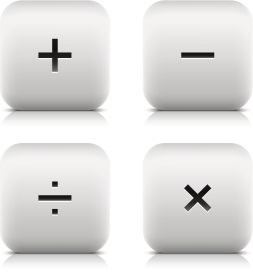 25
[Speaker Notes: Computation probes can tell us more than if an answer is right or wrong. We want to know what types of errors are made, and why. Was this a one-time miscalculation, or is it a persistent error that indicates an important misunderstanding of a math concept or operation?

Marking an answer as simply incorrect may mask the steps the student can perform correctly. We gain more information when we evaluate each numeral in every answer. Identifying patterns in correct and incorrect digits can help identify target skills for instruction.

When the student has worked out the problem step by step, additional analysis is possible. You may be able to identify a particular step where the student made a mistake.

Note: The next four slides review scoring digits correct. This review may not be necessary if participants have already gone through Part 1 of this module, “Administering Academic Progress Monitoring Measures.”]
Computation Scoring Review: Addition, Subtraction, and Multiplication
Score each correct digit in the answer from right to left.


Example: Correct answer is 417.
26
[Speaker Notes: Correct digits are underlined in the table.

Correct digits must have the correct numeral in the correct position, scoring left to right. In the example, the last two answers both have two correct numerals, 4 and 1, but the last answer is only awarded one correct digit because the 4 is out of place.

For more detailed instructions on administering and scoring computation CBMs, see Part 1 of this module, “Administering Academic Progress Monitoring Measures.” The handout “Computation Scoring Rules” provides a summary and practice problems with answers.]
Scoring Review: Division
Score each correct digit in the answer from left to right, with remainders scored from right to left.
# R #
27
[Speaker Notes: The whole number part of the answer is scored left to right. This means that both students have one correct digit from this section, although they are in different places. Although both students have a numeral correct in the remainder, only the second student is awarded an additional correct digit because the remainder is scored right to left.]
Scoring Review: Decimals
Start at the decimal point and work outward in both directions.
#.#
28
[Speaker Notes: Even though the first student has two correct numerals, one on each side of the decimal point, no correct digits are awarded because they are not in the correct position.]
Scoring Review: Fractions
Score correct digits in each part of problem (whole number, numerator, and denominator) from right to left, then add them for total correct digits.
29
[Speaker Notes: Student answers are color coded so that green digits are correct and red digits are incorrect.

Both students scored correct digits, but in different parts of the answer.]
Jim’s Multidigit Addition: Example 1
Jim’s Answer:
Correct Answer:
Two correct digits
(CDs)
_
_
What does this answer tell us about Jim’s skills?
30
[Speaker Notes: Animated slide. Click on underlined text.

Look at this addition problem. The correct answer is 218, which has a maximum of three correct digits. On the right, we have Jim’s solution. Two of the three digits are correct. What does this tell us that that we would not have learned if we only marked the answer as wrong?

Give participants time to analyze Jim’s answer, and respond to the question. Discuss as a group.

The digit in the ones place is correct, so the student knows that 5 + 3 = 8. He may have memorized this specific fact, or he may more generally know how to add single digit numbers without regrouping. Examining other addition problems Jim has completed will let us know. The next digit in the center also is correct. This could mean that he knows that 2 + 9 = 11. However, he missed the first digit because he did not carry the 1 to the hundreds place. Let’s look at a similar problem to see if he made a similar mistake.]
Jim’s Multidigit Addition: Example 2
Jim’s Answer:
Correct Answer:
Two CDs
_
_
How did Jim do on this problem?
What instructional recommendations would you make?
31
[Speaker Notes: Animated slide. Click on underlined text.

Here’s another addition problem. The correct answer is 475, which has a maximum of three correct digits. On the right, we have Jim’s solution. How many correct digits did Jim get this time? How does this compare to the problem we saw on the previous slide?

Give participants time to score and discuss in small groups.

Two of the three digits are correct. The ones place is correct, suggesting that he knows that 6 + 9 = 15. However, because he once again forgot to carry the 1, the middle digit is incorrect even though 5 + 1 = 6. What implications does this have for Jim’s mathematics instruction?

Give participants time to think and discuss in small groups.

In both multidigit addition problems, when Jim added two single-digit numbers, that resulted in a two-digit sum; he forgot to carry the 1 to the next place value. Jim will likely benefit from explicit instruction, practice, and corrective feedback in multidigit addition with regrouping.]
Comparing Different Answers to the Same Problem: Subtraction
How might your instructional decisions differ for these students?
What might Student B know that Student C does not?
_
_
_
_
_
_
_
_
_
Student A: 4 CDs
Student B: 3 CDs
Student C: 2 CDs
32
[Speaker Notes: Animated slide. Click on underlined text.

Three students answered the same question in three different ways. Although Student B and Student C both got the answer wrong, Student B answered three digits correctly compared with two digits for Student C. Could this difference reflect different math knowledge for the two students? Take a moment to analyze both answers. Does Student B know something that student C does not? 
Give participants time to review these solutions and think about the question. Discuss as a group.

The solutions at the center and the right are both wrong, but for different reasons. Student B seems to know that in the 10s column, 0 – 4 becomes 10 – 4 = 6. However, the student forgot to regroup from the 5 in the hundreds column (which Student A did correctly). For Student C, it is unclear if he approached the tens column by adding 0 and 4 or by subtracting 0 from 4. This is where follow-up questioning on strategies can be useful.

Given these different errors, how might your instructional recommendations differ for these students?
Give participants time to think of possible recommendations. Discuss as a group.

Student B forgot to borrow. Was this  a one-time mistake, or does he not know this rule? Look for other problems of the same type and see if there is a pattern. If needed, administer more examples of this problem type. If this is a recurring error, we need to reteach and practice borrowing. For Student C, we want to start with augmenting questions. Did he misread the 10s column as 4 – 0 instead of 0 – 4? Does he always subtract the smaller number from the larger number regardless of order? If this is a consistent problem, Student C may need support with the basics of multidigit subtraction, including the order in which the numbers are subtracted and borrowing.]
Martha’s Multiplication                 With Decimals
Martha’s Answer:
Correct Answer:
4 CDs
0 CDs
How would you help Martha?
33
[Speaker Notes: Animated slide. Click on underlined text.

Let’s see how Martha solved a multiplication problem with decimals. The correct answer is on the left. What is the maximum number of correct digits?
Give participants time to answer.

This problem has four correct digits. The decimal point does not count as a digit, but it does determine the place that numerals need to be in to be scored correct (see Part 1). Now let’s look at Martha’s answer. How did she do?
Give participants time to score Martha’s answer.

Although she got all the numerals correct, they were in the wrong place relative to the decimal point, so she scored 0 correct digits. Compare the two answers and think about what kind of math supports Martha might need.
Give participants time discuss in small groups.

The score of 0 correct digits might suggest Martha didn’t understand the problem at all, but the correct numerals suggest that she got the basic multiplication right. She even carried the 1 for 3 * 4 = 12, adding it to the 24 for 6 * 4. Instead, her problem was with the decimal point. She only included the tenths place in her answer, perhaps to match the factors (or the multiplicand and multiplier), which both had only one numeral to the right of the decimal point. Martha needs to know the rule for moving the decimal point over to reflect both factors, and the reason for the rule so she can check future work to see if it makes sense. Instruction also should address number sense for decimals. Because .4 is less than 1, multiplying 63.2 by .4 will result in a smaller number, but Martha’s answer was larger.]
Let’s Practice
Score the correct digits in each student response to complete the table on page 1 of the handout.
Answer the questions on page 2 of the handout.
See handout:
Computation Error  Analysis Practice.
34
[Speaker Notes: Alternatively or additionally, have participants analyze a real student’s work sample.

For the handout activity, give participants time to complete the worksheet individually or in small groups, then move to the answers and discussions on the following slides.]
Scoring Check: Items 1–3
35
[Speaker Notes: First, let’s review your scoring for each item in the table.

Clarify scoring as needed.

Possible correct digits per item:
4 correct digits
4 correct digits
2 correct digits]
Scoring Check: Items 4–6
36
[Speaker Notes: Clarify scoring as needed.

Possible correct digits per item:
3 correct digits (one for the whole number, one for the numerator, and one for the denominator)
3 correct digits (two for the whole number and one for the remainder; the R serves as a placeholder, not a correct digit)
2 correct digits (one to the left of the decimal point and one to the right; the decimal point serves as a placeholder, not a correct digit)]
What does this analysis tell us?
Whose errors were more significant?
What would be your instructional recommendations for each student?
What additional data would help plan instruction?
37
[Speaker Notes: Animated slide. Click on underlined text

How did you answer question 1 on the handout? What made you think one student struggled more than another?

Give participants time to share.

A simple first step to answering this question is comparing the number of correct digits for each student. Student 1 scored fewer digits on almost every problem. 

Next, we ask what these data tell us about the student’s math skills and understanding, and if we need more data to plan instruction. Did any of you move beyond correct digits and analyze individual problems?

Give participants time to share. Discuss as a group. As time allows, review each item on the following slides.

Let’s look at each problem one at a time to see if we can find where the student made the error and what that might mean for instruction.]
Item 1
Correct Answer:
Student 1:
Student 2:
?
What does Item 1 tell us about each student?
38
[Speaker Notes: As time allows, give participants time to discuss their thoughts about each item in terms of instructional recommendations or additional data needed.

Student 1’s answer is what we’d expect if the student forgot to carry the 1 when adding 8 + 8=16. This single error made the student miss the two digits in the tens and hundreds places. If this is a consistent error, the student will likely need explicit instruction and practice in multidigit addition with regrouping.

Student 2 carried the 1 from the ones column, so the first three digits are correct. However, the student incorrectly added 8 + 8. If this was not a one-time error, the student may need to practice basic addition facts with error correction.]
Item 2
Correct Answer:
Student 1:
Student 2:
?
39
[Speaker Notes: To answer this problem, you need to regroup from the 3 in the hundreds place to convert 26 to 12 – 6. Student 2 correctly subtracted 12 – 6 = 6 for the tens place, but did not borrow, resulting in an error in the hundreds place. The student should receive corrective feedback on this error. If it is a recurring problem, the student may need additional instruction and practice with borrowing.

Student 1, however, did not appear to regroup. It seems the student instead subtracted the smaller number from the larger, regardless of the order. In this case, for the tens place, the student solved for 6 – 2 instead of 2 – 6. This student will need more basic instruction in how to approach subtraction problems.]
Item 3
Correct Answer:
Student 1:
Student 2:
?
40
[Speaker Notes: Student 1 appears to have added instead of multiplying. We should check if this reflects a problem with attention, the symbol, or the concept of multiplication.

Student 2 may simply have misremembered this specific multiplication fact, as the answer was close. This student may benefit from additional fluency-focused fact practice with corrective feedback.]
Item 4
Correct Answer:
Student 1:
Student 2:
?
41
[Speaker Notes: Student 1 added the digits in each place—whole number, numerator, and denominator—instead of only adding the numerators of the fractions. This student appears to need explicit instruction in adding fractions with the same denominator.

Student 2 added correctly but did not reduce the answer. This student may need instruction on how to convert improper fractions to mixed numbers.]
Item 5
Correct Answer:
Student 1:
Student 2:
?
42
[Speaker Notes: Student 1’s solution is close to the correct answer (the whole-number digits are correct), so s/he appears to understand the basic concept of division. However, s/he did not provide a remainder or show any steps towards finding the remainder.

Student 2 attempted to find the remainder and knew to work across the place values. However, the student worked right to left instead of left to right.

Both students need explicit instruction in how to divide with remainders. Student 2 also may need help with estimation skills and checking work so that s/he can realize that his or her original solution did not make sense (21 * 3 = 63), which is not close to 83).]
Item 6
Correct Answer:
Student 1:
Student 2:
?
43
[Speaker Notes: Neither student carried over to the ones column after adding 9 + 3 in the tens column. Student 1 seems to know that 9 + 3 = 12, but putting 12 after the decimal point suggests the student does not understand decimal-place values and the need to regroup. Student 2 put the 2 digit in the correct place, but did not carry to the ones place. We’d want to confirm that the student knew 9 + 3 = 12, and then find out why he/she wrote the 2 in the correct place without carrying the 1. This is a situation where we could use augmenting questions to investigate the student’s strategy for solving this problem (e.g., How did you get this answer?). 

For more information on augmenting questions, see “Using Academic Progress Monitoring for Individualized Instructional Planning (DBI Training Series Module 2)” at http://www.intensiveintervention.org/resource/using-academic-progress-monitoring-individualized-instructional-planning-dbi-training.]
What could additional data tell us?
Is this error type consistent?
Why does the student make this type of error?
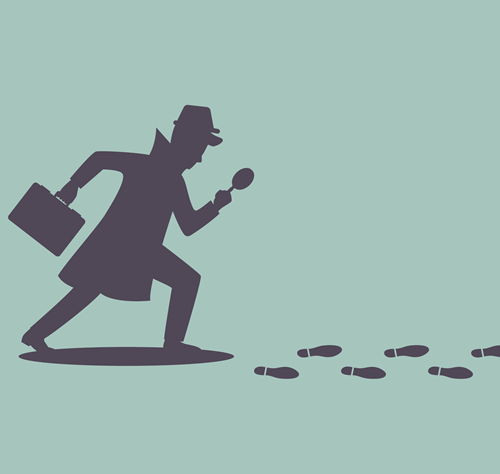 44
[Speaker Notes: Animated slide. Click on underlined text.

Before we make instructional recommendations, is there anything else we need to know? 
Give participants time to share thoughts on useful additional data, then click to bring up bullets.

Rather than planning intervention based on one occurrence of a specific error, we first want to ask, “Is this error type consistent?” We can analyze other CBM probes that include this problem type to see if the student regularly makes this error. If so, the student needs support in this area.

Next, we might ask, “Why does the student make this type of error?” If error analysis of the computation problems does not suggest a clear skill deficit, we might want to ask augmenting questions to find out how the student approaches this problem, including when he/she decide to use a specific strategy and each step he/she uses. It may be that the problem reflects only one small component within the broader strategy. When this is not enough to identify specific needs, we may consider more formal diagnostic assessment. Our error analysis can guide our selection of a diagnostic tool.]
Instructional Targets
45
[Speaker Notes: What instruction would you plan for each student? How are your recommendations similar and different for each student?

Give participants time to share their thoughts. 

If these are consistent errors, the students may benefit from the following:
Click to bring up recommendations.

The students need instruction in some of the same skills. In general, however, Student 2 has a basic understanding of the strategy for solving most problem types. Student 1 needs much more foundational instruction in how to approach these computation problems, as well as understanding of fractions and decimals.]
Instructional Recommendations
Explicit instruction in
Consistent error types
Underlying skills (e.g., single-digit computation)
Additional practice with
Corrective feedback
Varied response formats
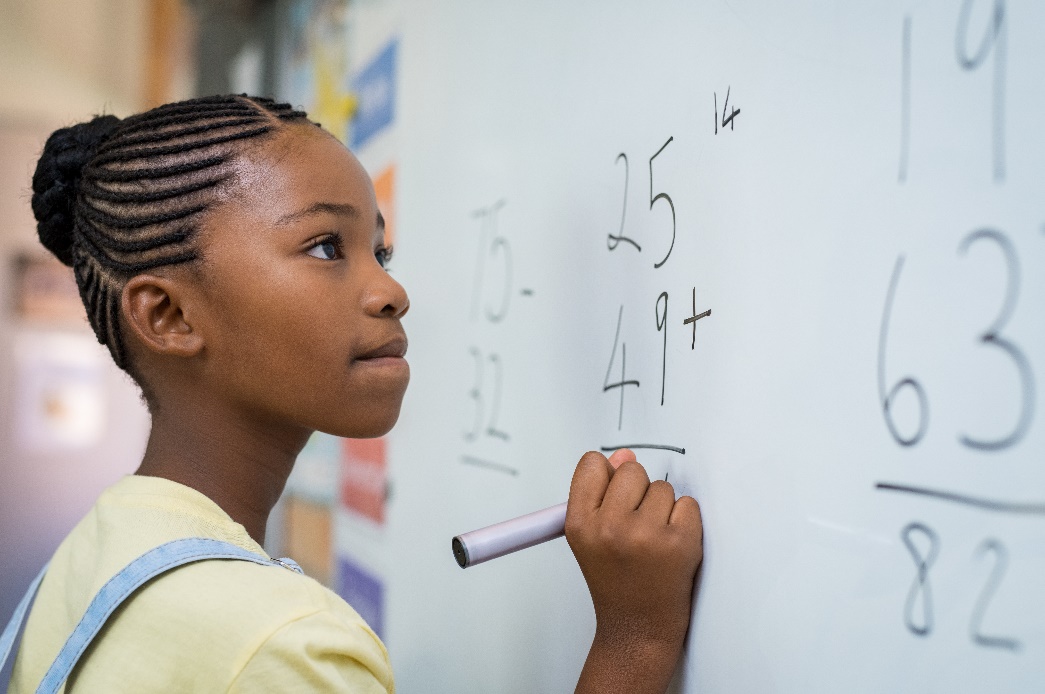 46
[Speaker Notes: For more information on intensifying academic intervention, see “Designing and Delivering Intervention for Students with Severe and Persistent Academic Needs (DBI Training Series Module 7),” at https://intensiveintervention.org/resource/what-do-i-do-now-individualizing-academic-interventions-when-standard-approaches-dont-work]
In Summary
47
[Speaker Notes: Analyzing CBM errors may help us to identify skill deficits by revealing error patterns or by suggesting the need for more formal diagnostic assessment in a specific area. Once we know the student’s needs, we can plan instruction that addresses those needs. This will be addressed in the next part of this module, “Part 4: Identifying Target Skills.”]
Disclaimer
This module was produced under the U.S. Department of Education, Office of Special Education Programs, Award No. H326Q110005. Celia Rosenquist serves as the project officer. 
The views expressed herein do not necessarily represent the positions or polices of the U.S. Department of Education. No official endorsement by the U.S. Department of Education of any product, commodity, service, or enterprise mentioned in this website is intended or should be inferred.
48
.
National Center on Intensive Intervention
1000 Thomas Jefferson Street NW
Washington, DC 20007-3835
866-577-5787
www.intensiveintervention.org
ncii@air.org
49